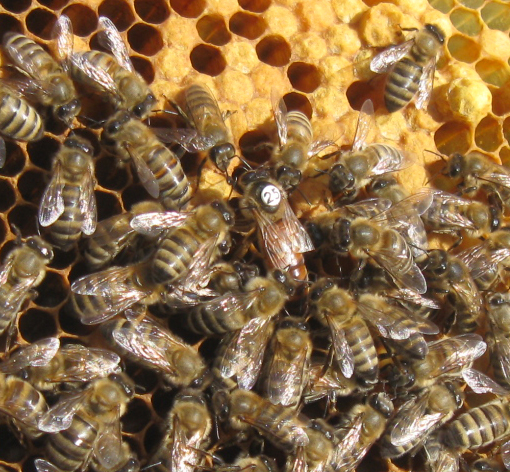 Breeding Bees
Starting a Breeding Program
and selecting for good traits
Starting a Breeding Program: Money, time, realistic goals
What do you want?
Are desired traits not currently available?
Adapt to your specific needs and conditions
Regional conditions
Dry summers
Early, short honey flows
Disease pressures

How do you get there?
Budget
Plan
Prioritize
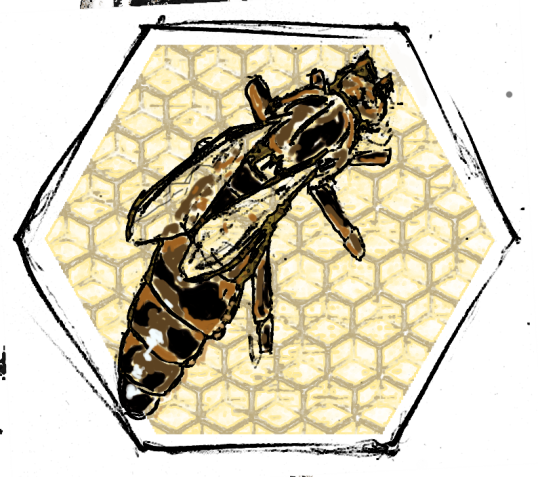 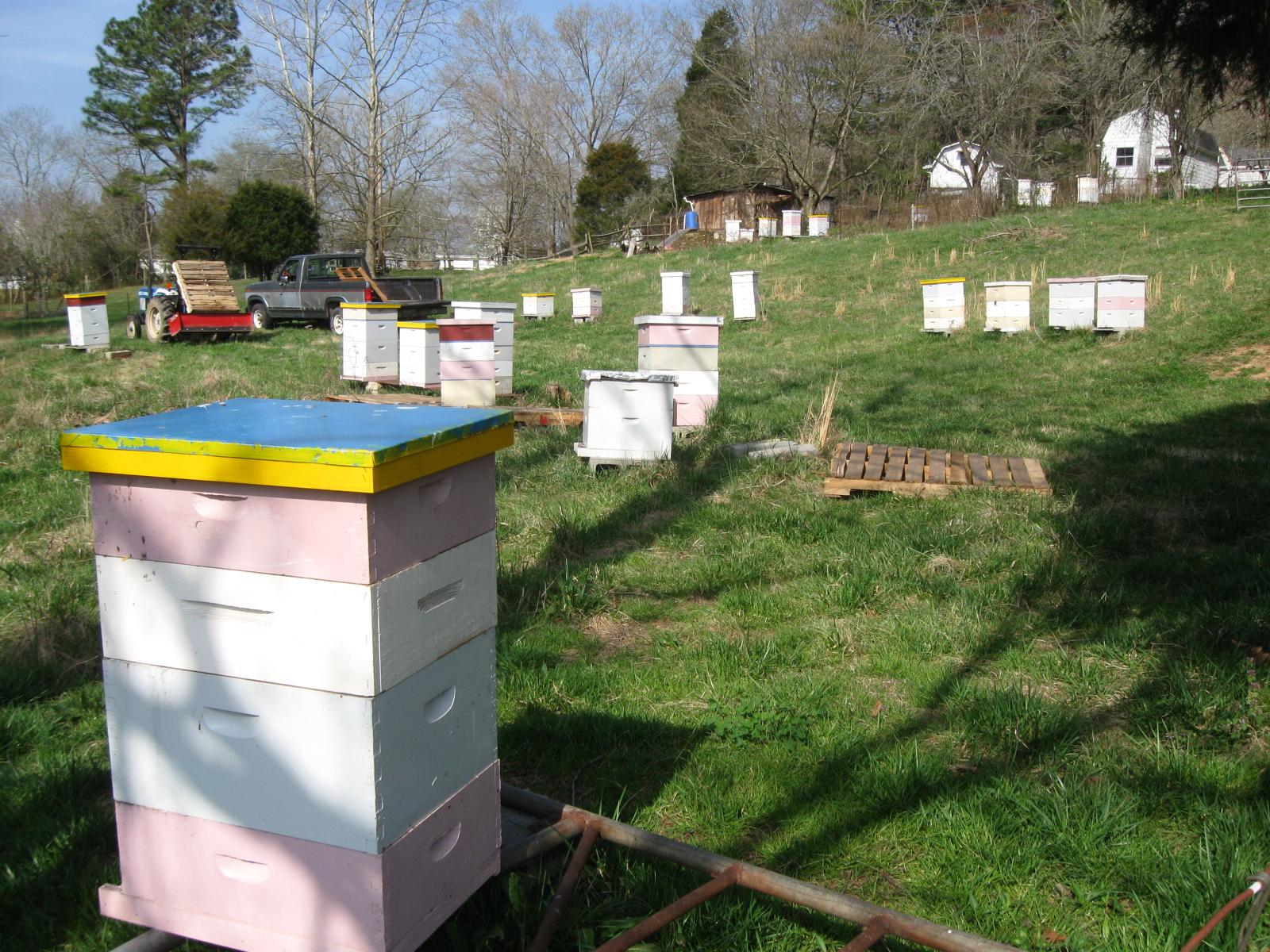 Which queens are the best ?
Hard to say without fair comparisons and standard measures.
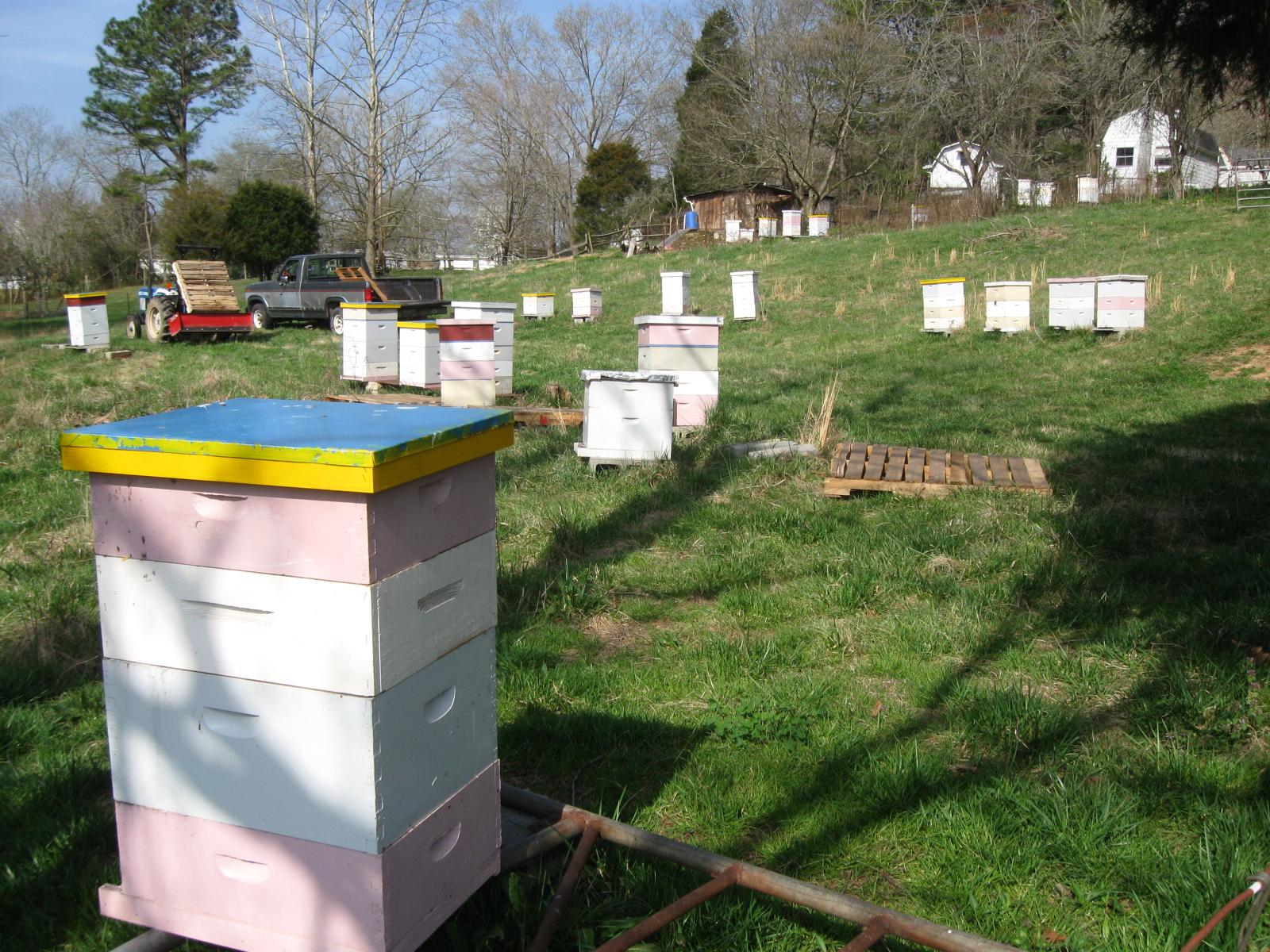 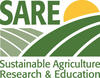 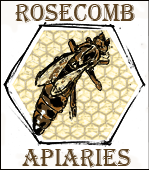 Starting a Breeding Program
Start with good stock

II VSH breeder queens
 
II Carniolans from Glenn Apiaries
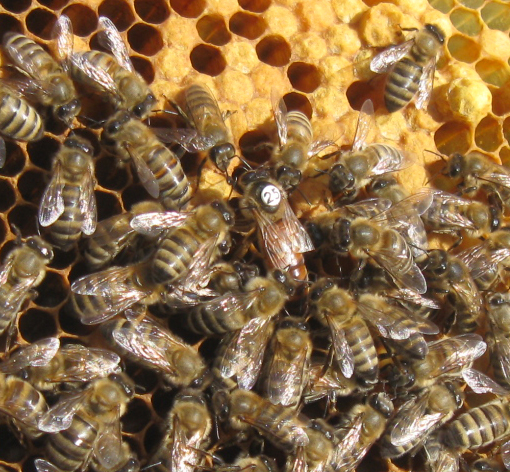 Influence the local population

4 years using II breeder queens, daughters open mated

Distribute daughters locally
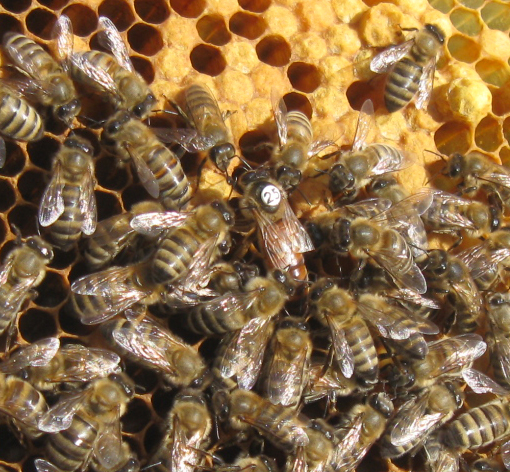 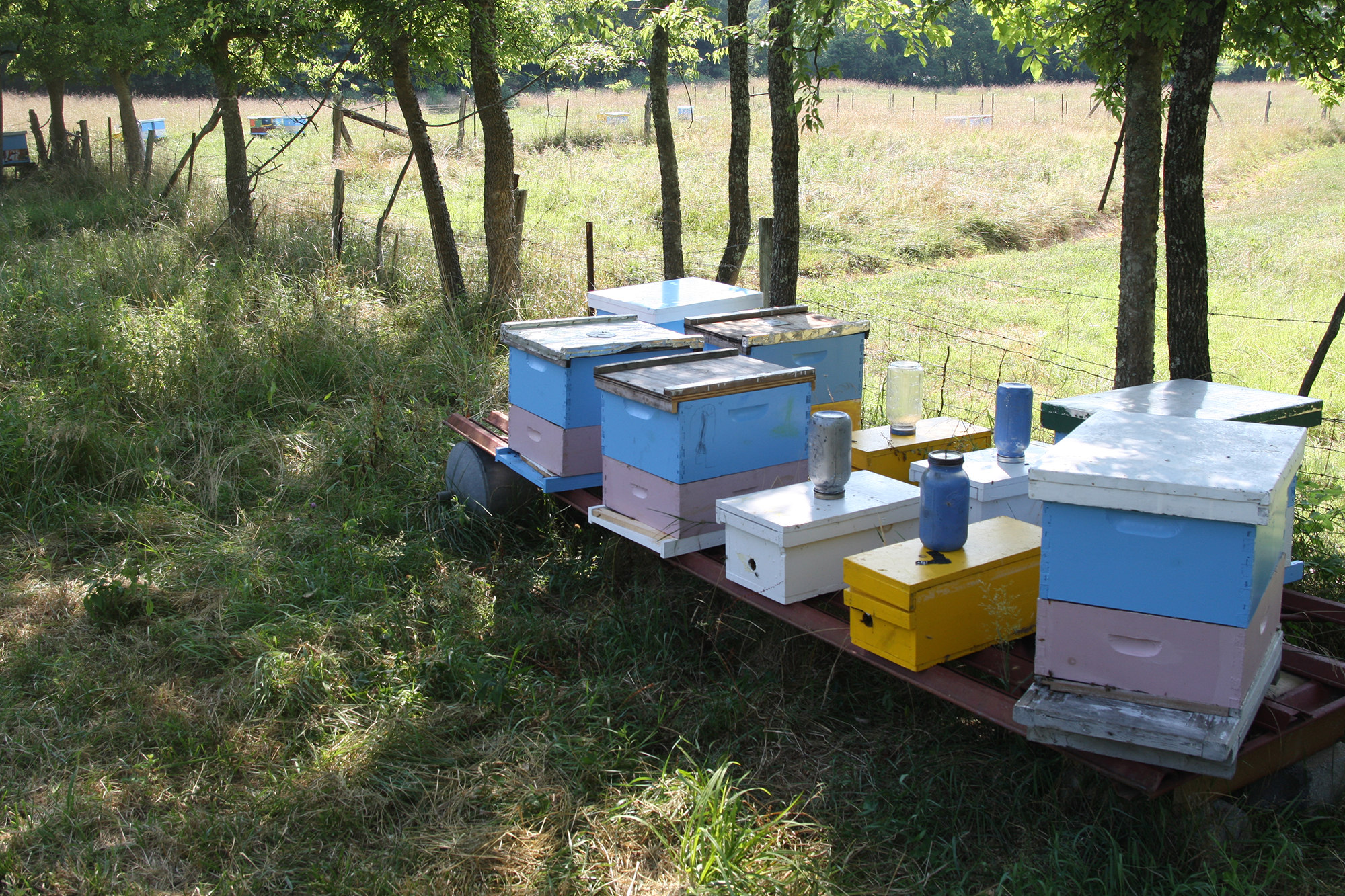 Setting up a comparison
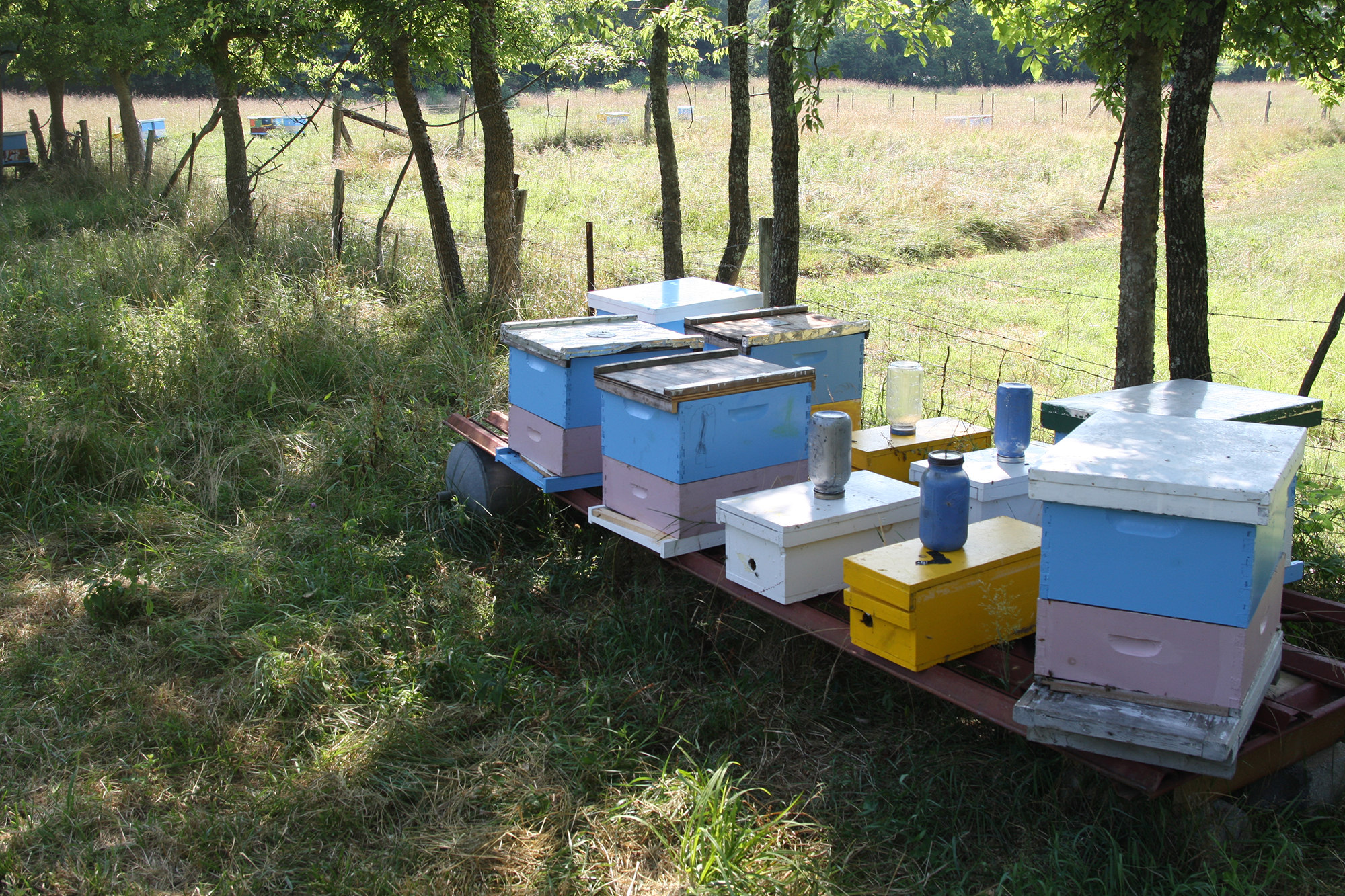 Control of Variation
Used 1 location
Start in equal size colonies
Give each an equal chance to succeed
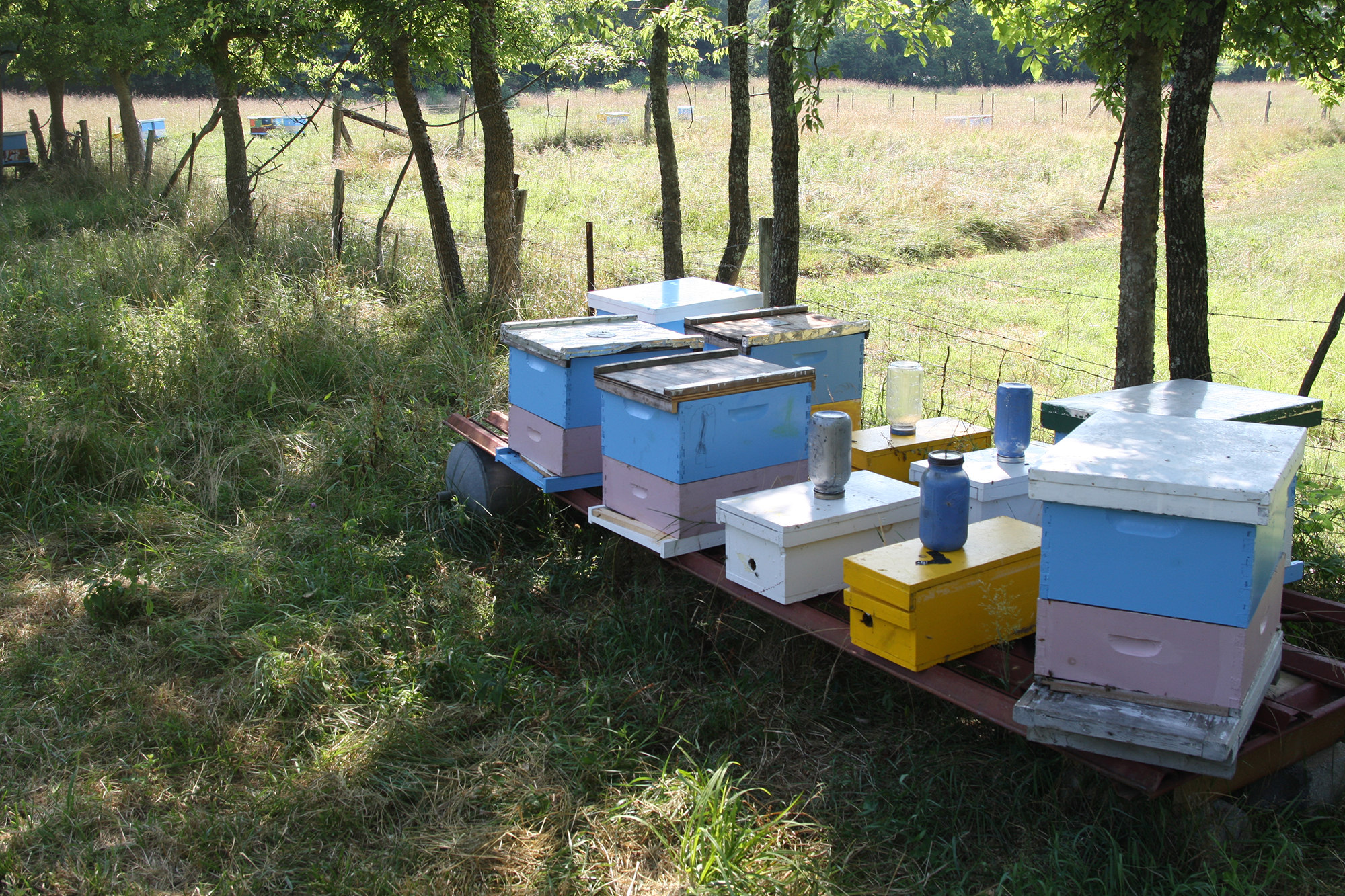 Equal size nucs
@ 14 days, mark her

@35 days, emerging bees from new queen

@56 days, foraging age bees should be from new queen

@98 days (14 weeks), 2 complete brood cycles after 56 days

@14 weeks after start, make comparisons
TIMELINE: Rosecomb Apiaries 2013 Queen Selection Timeline
Early August                        Mid August                September   	Mid November  		early February                            in March
Start Virgin
Daughter queens in nucs

12 daughters 
X 3 mother queens 
= 36  nucs 
(allows loss of 6)
@98 days (14 weeks), 4 complete brood cycles
@ 14 days, mark laying queens
Varroa mite count
Starting measure for rapid spring population buildup
Adult bee count
Spring measures
colony strength
Varroa mite infestation
Nosema load
year end measures: 
Colony strength
Varroa mite infestation.
Nosema load
OVERWINTER
Start 30 nucs with queens mated in spring
SELECT top 10 – 15  breeder queens for grafting and further evaluation
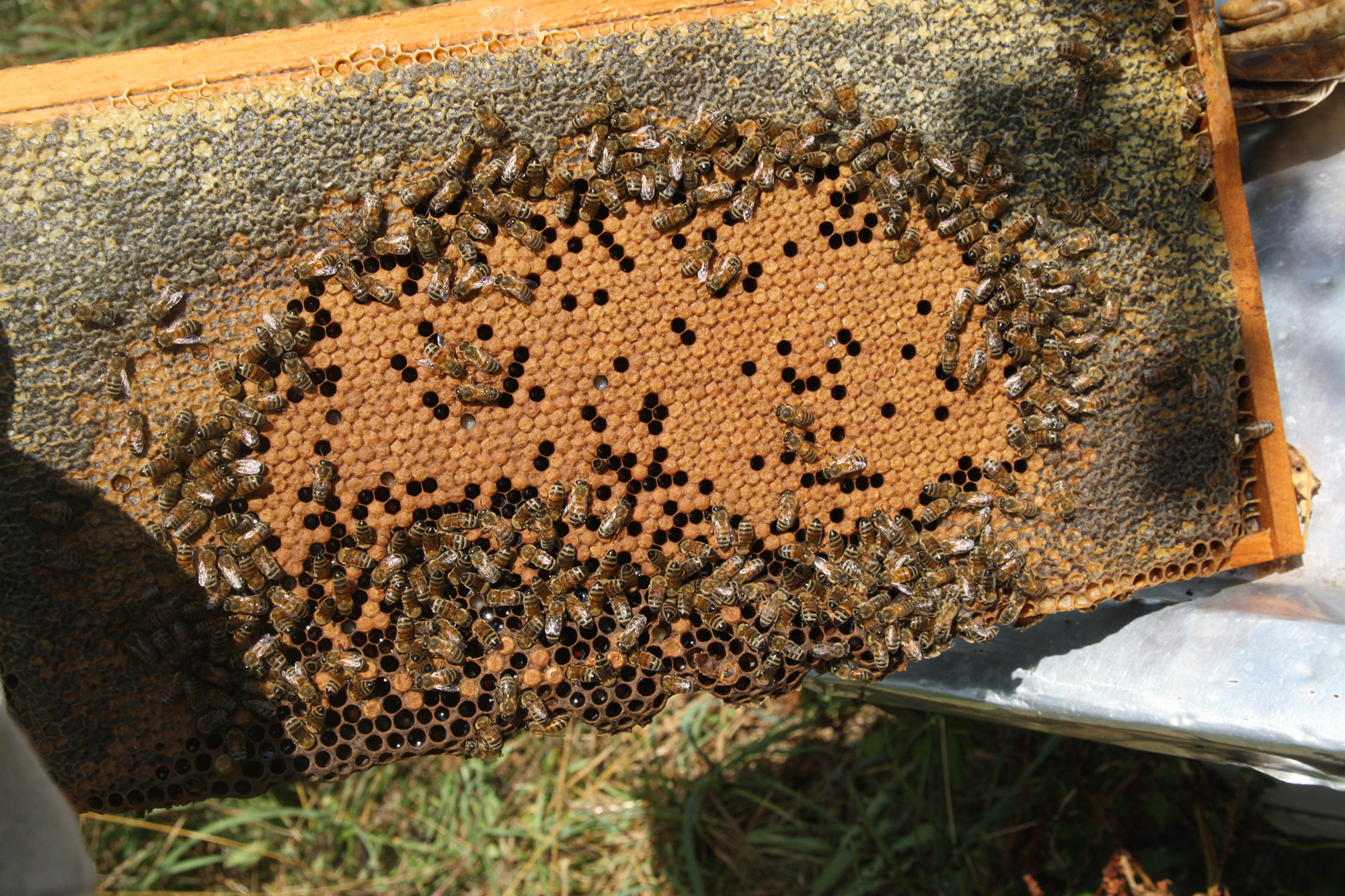 Colony Measures: Population
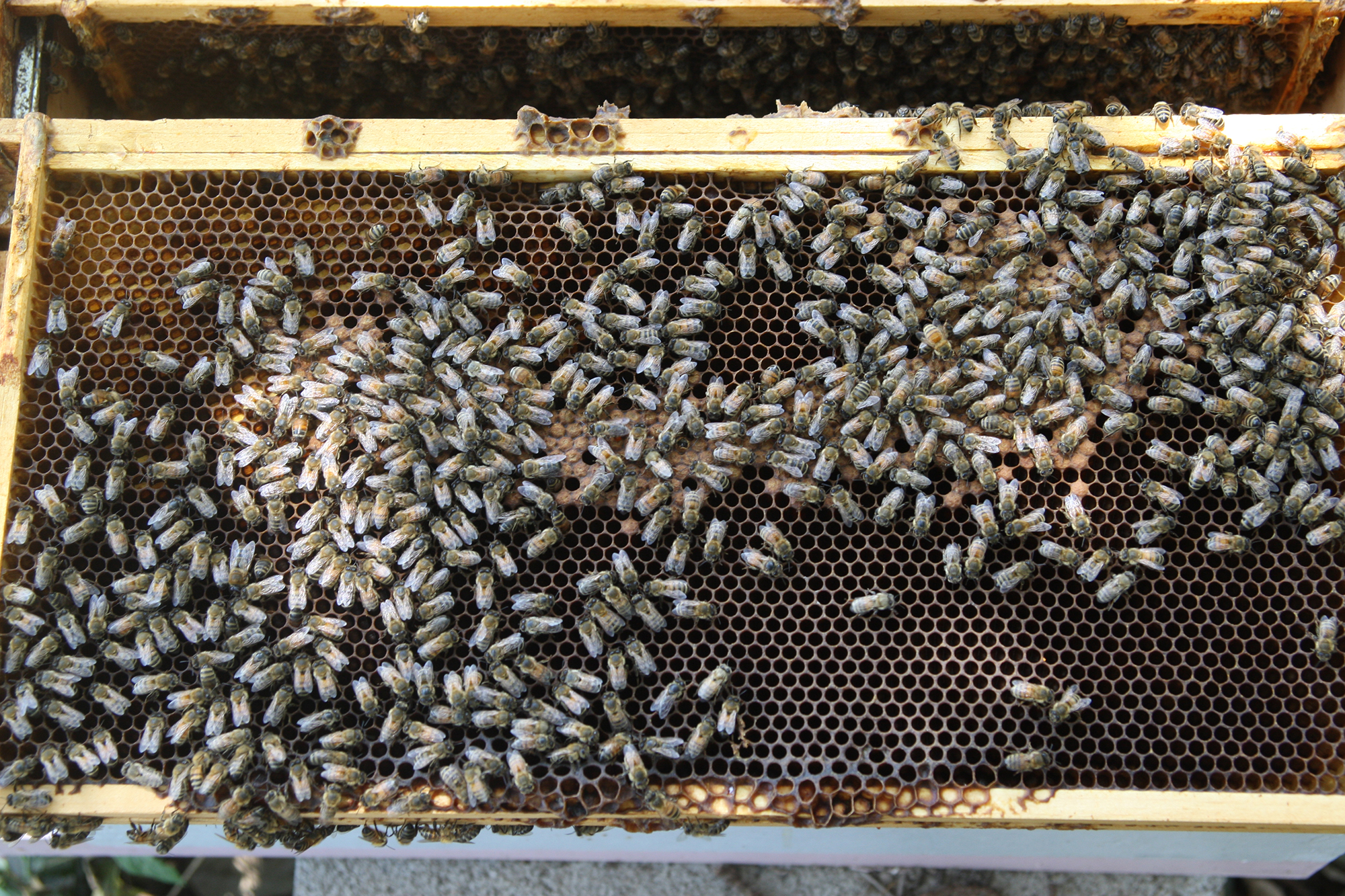 Hive #_______	 	Date________		Queenright ?____					
Medium Box						
	adult bees	 Pupae / Larvae / eggs                   honey&pollen							
# Frames						
								
Deep Box						
	 adult bees	 Pupae / Larvae / eggs                   honey&pollen 						
# Frames	

Honey Supers
		Honey		Adult Bees_________________________

# Frames
__________________________________________________________________

Brood Disease __________    Deformed Wings _________ Pattern  ____________	
Temperament ________ Runny ___________	Other _____________________
(ratings: 1 = bad, 2 = OK, 3 = good)
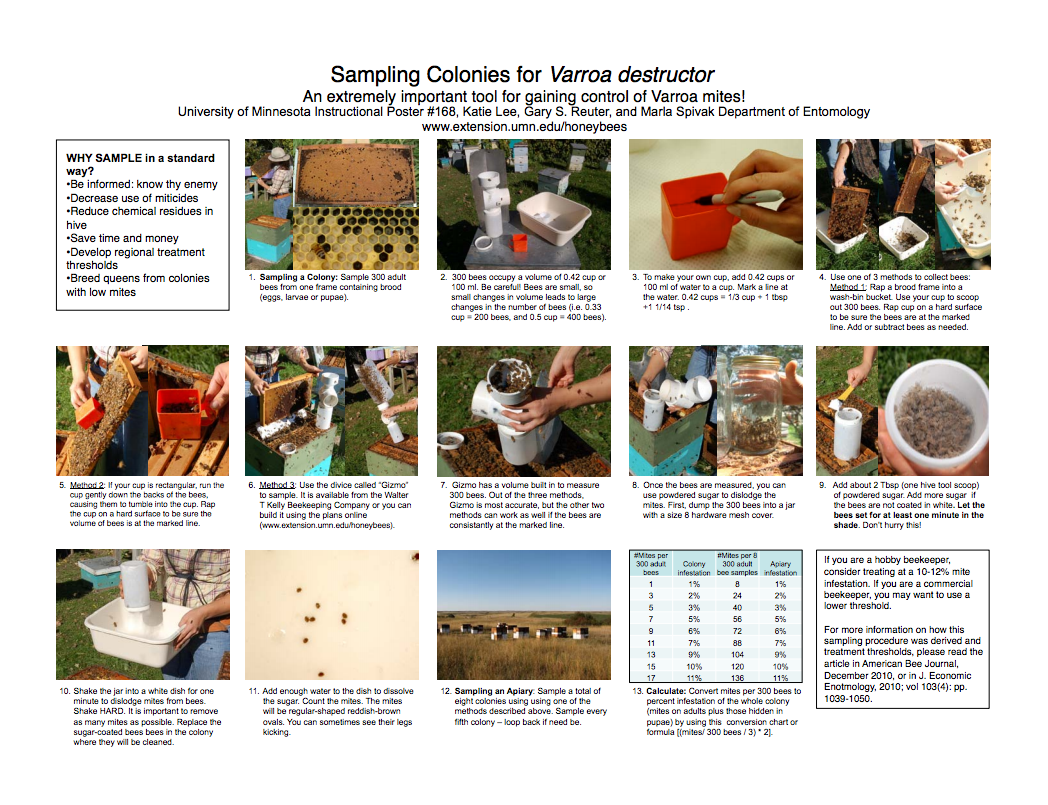 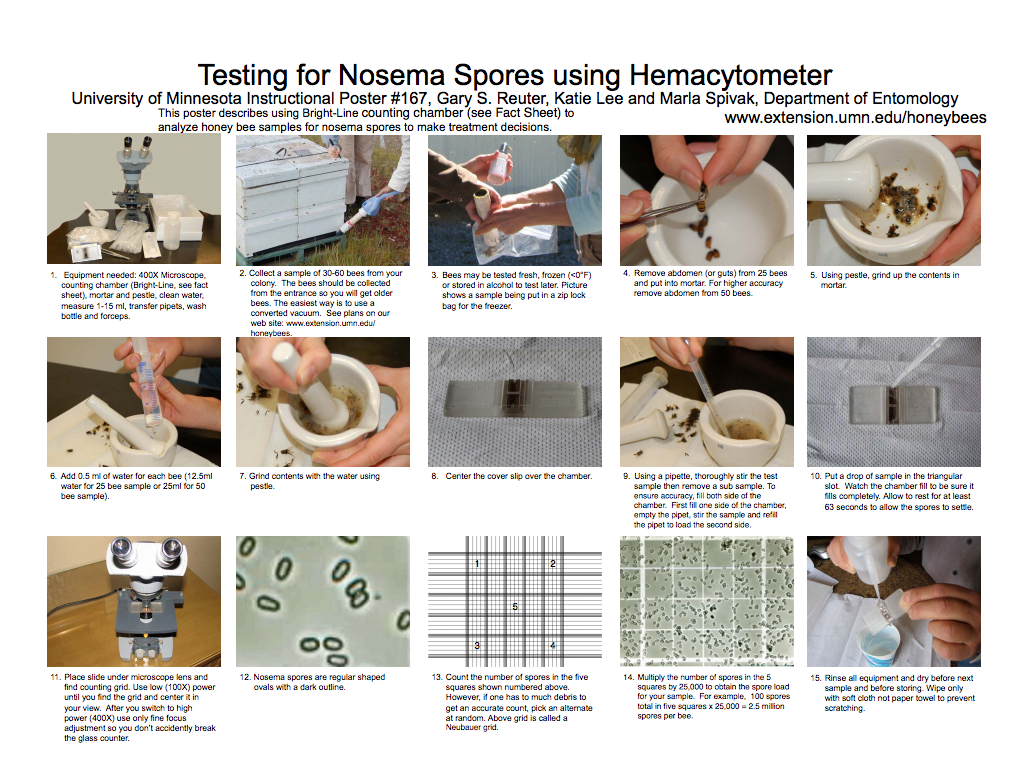 Sampling fact sheets:     www.beelab.umn.edu           or          www.extension.org/bee_health
Colony Measures: Varroa mites and Nosema spores
2012 – 2013  Selection

 50 nucs with mated queens ( from ~65  nucs w/ virgins)

 Culled 15 in July due to slow buildup

 14 died before March 2013

2 had re-queen events

 19 untreated colonies in March to evaluate
Colonies with 
2 Varroa samples
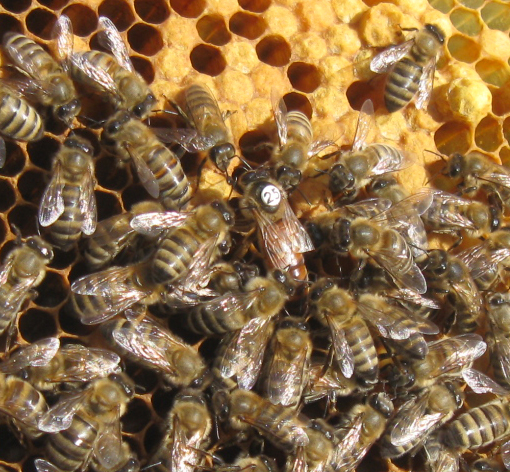 Queen Raising:
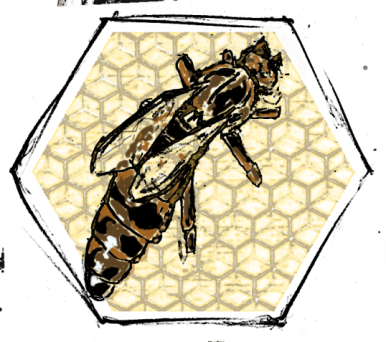 The Cloak Board Method
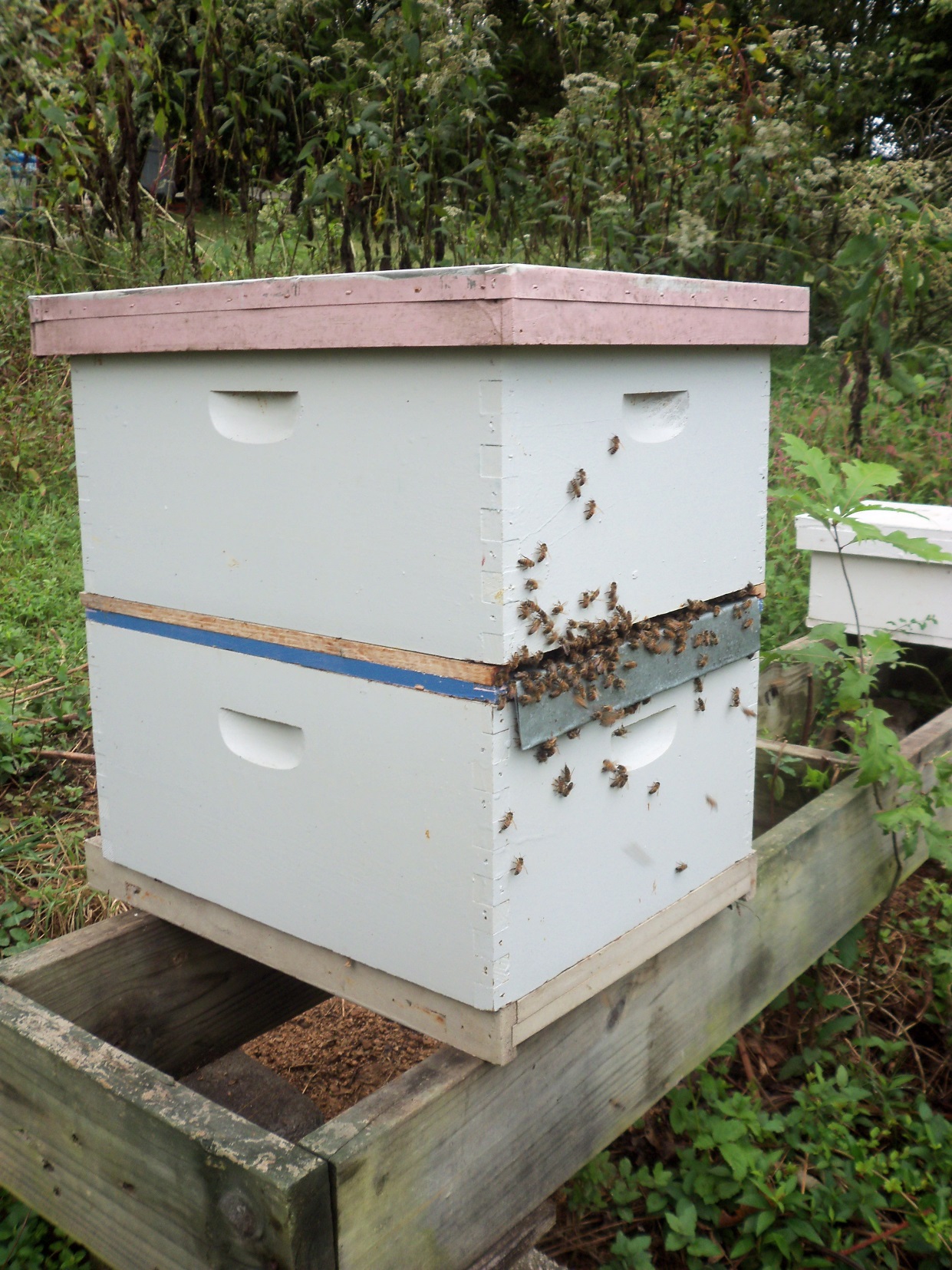 Details at RoseCombApiaries.com
Setup: Make a strong double deep colony, reverse & close entrance, insert cloak board, feed throughout.

2 days before grafting: 1 frame larvae & pollen to top, cull cells, empty combs or emerging brood in bottom for queen to lay

1 day before grafting: close cloak, graft the next day

Next day, graft

Day 1 after grafting: open cloak

Day 5 after grafting: removed capped cells to incubator, setup cell builder as before.
Cloak Board
method:
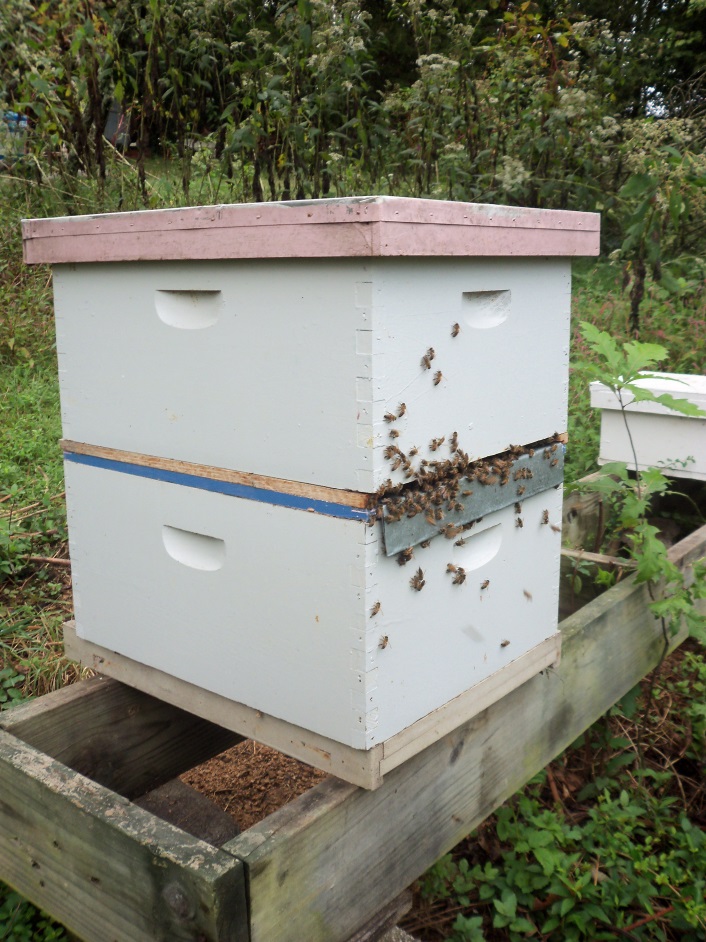 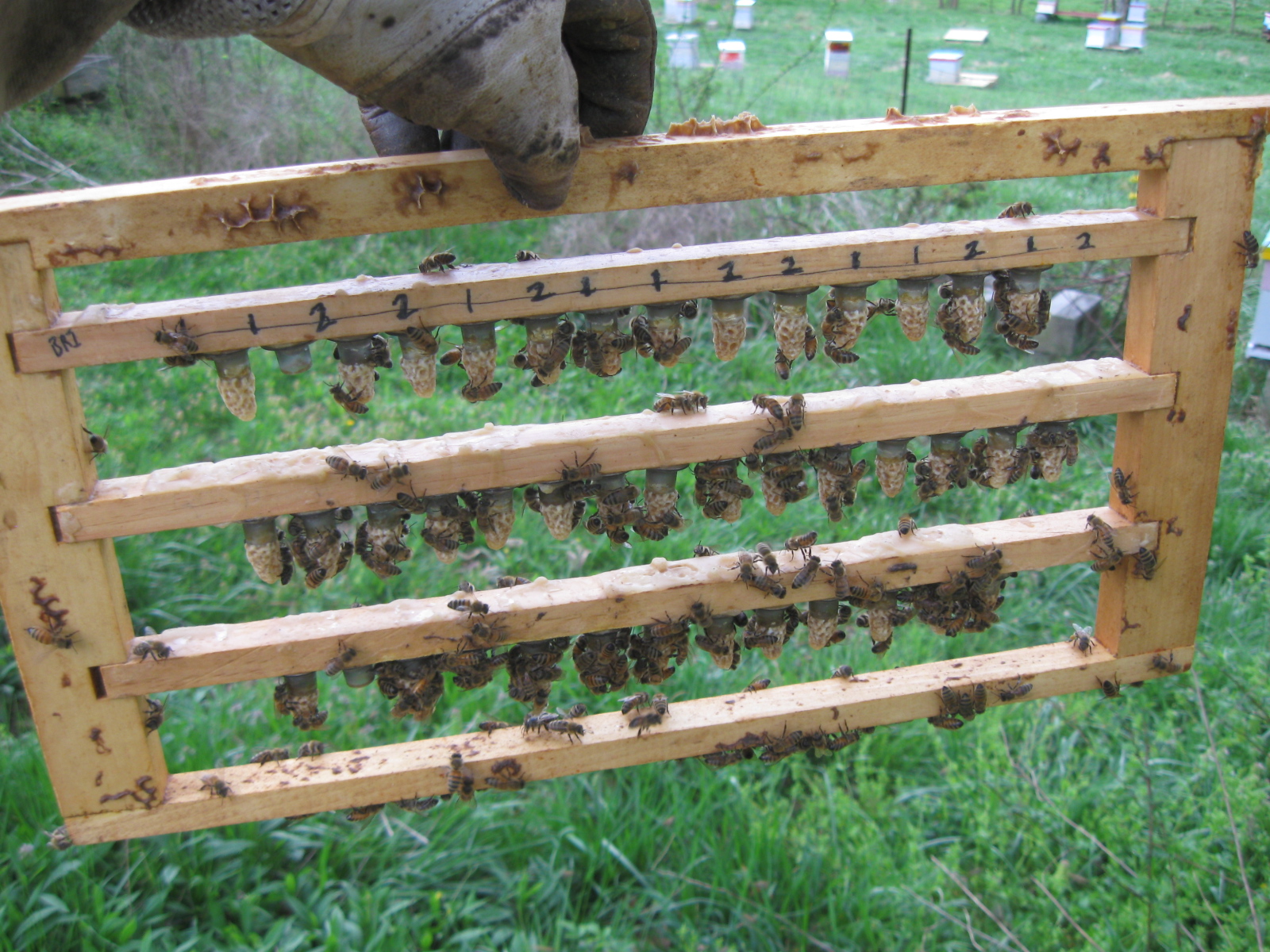 Capped queen cells were placed into an incubator on day 5 after grafting.
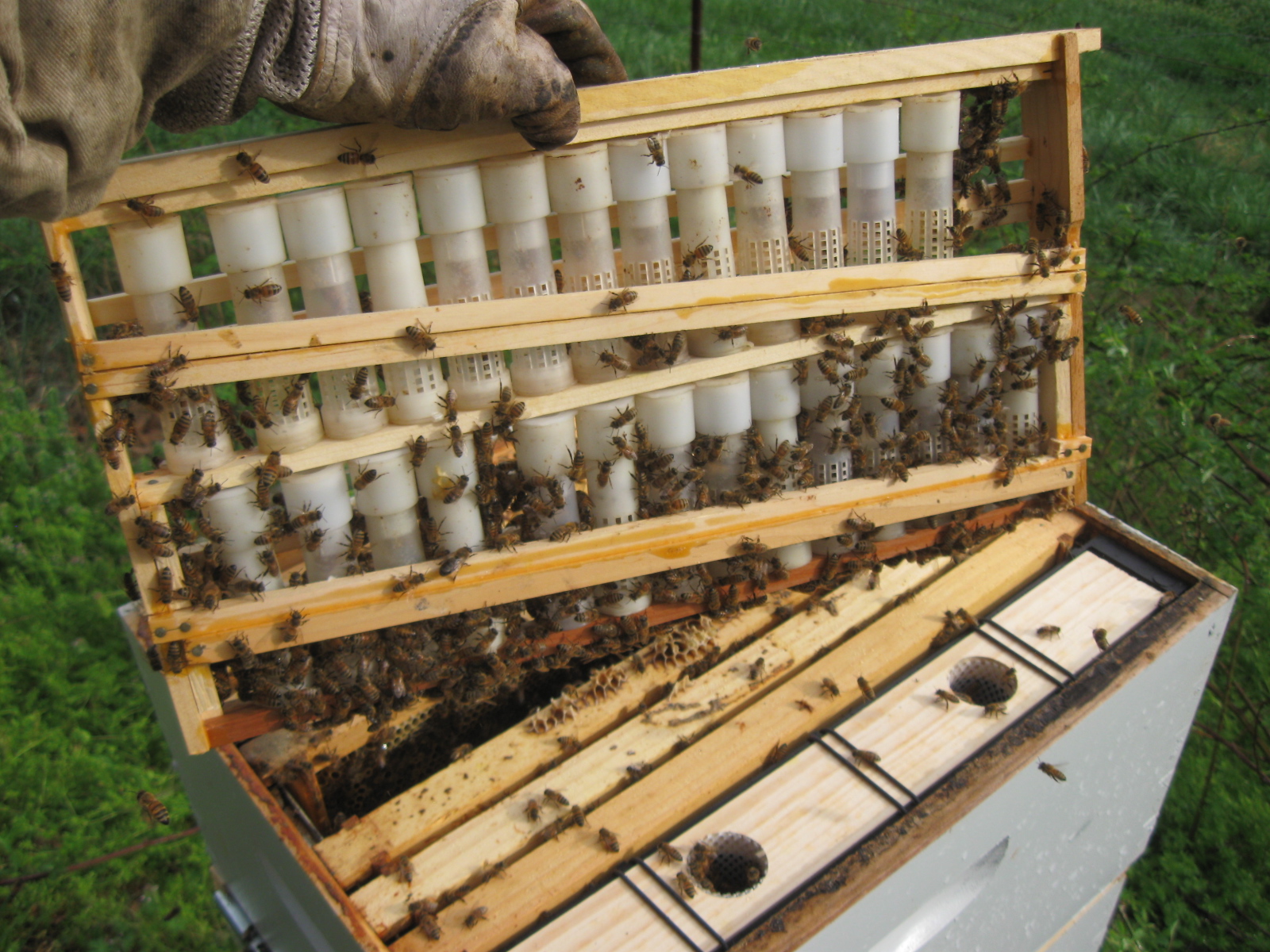 Cloak board colonies also used as a queen bank. This allowed introduction of virgin queens within a few days of emergence.
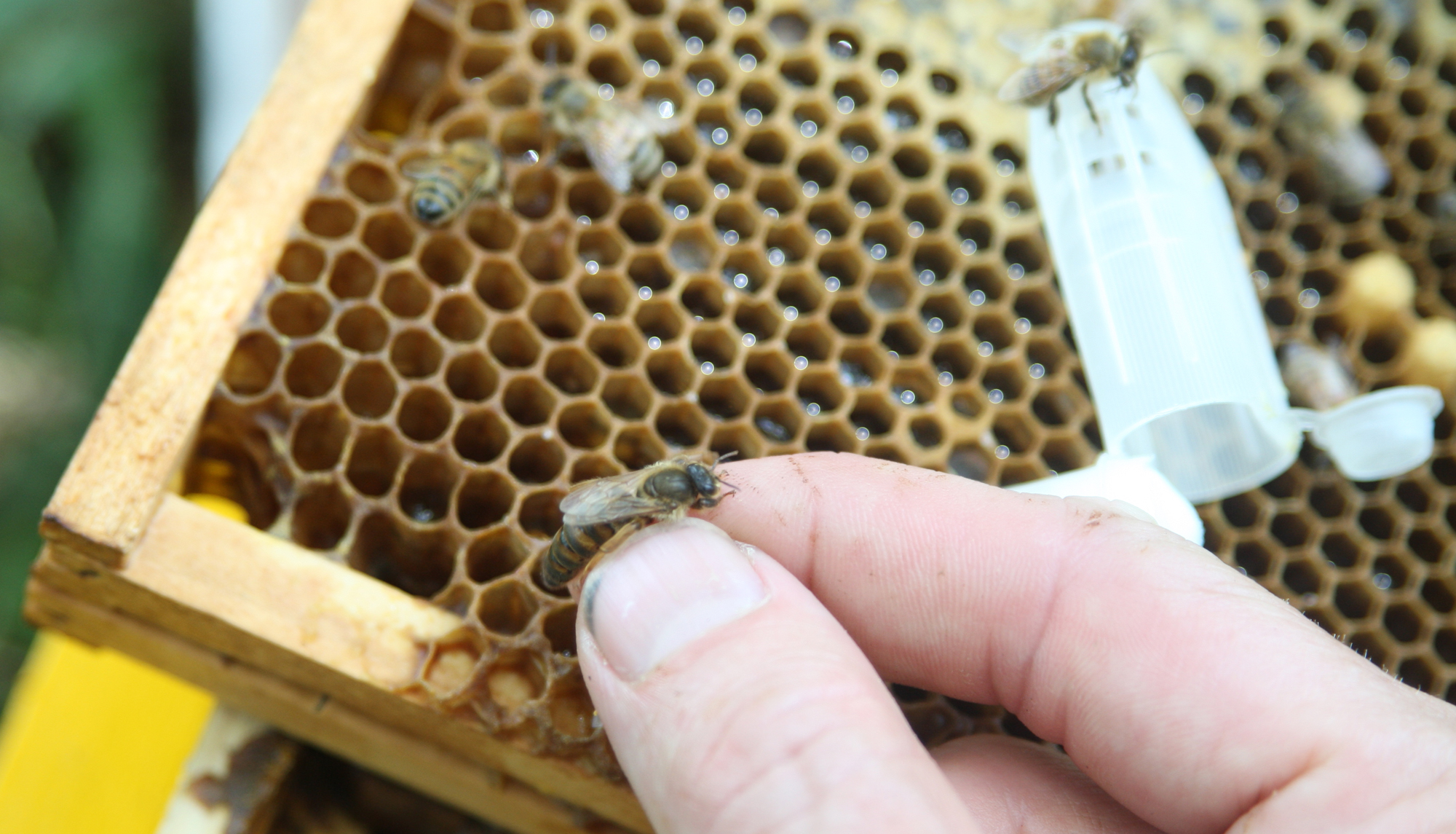 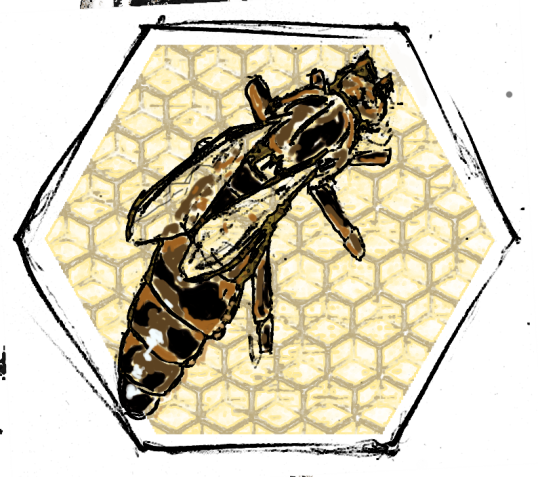 RoseCombApiaries.com